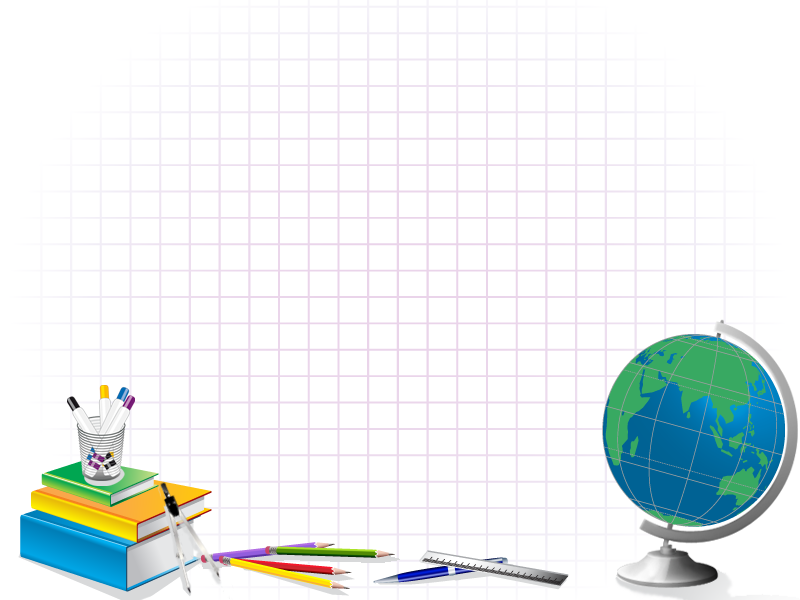 Родительское собрание 
«Роль семьи в воспитании культуры поведения ребёнка»
11 февраля 2015 года
Безопасный  интернет
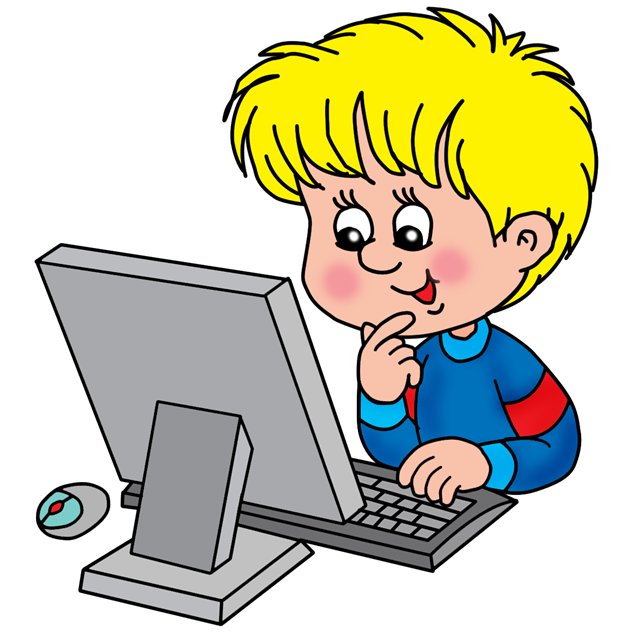 Наиболее популярные услуги Интернета — это:

Всемирная паутина
Веб-форумы
Блоги
Интернет-магазины
Интернет-аукционы
Социальные сети
Электронная почта и списки рассылки
Файлообменные сети
Электронные платёжные системы
Интернет-радио
Интернет-телевидение
IP-телефония
Мессенджеры
FTP-серверы
Поисковые системы
Интернет-реклама
Удалённое управление
Многопользовательские игры
Безопасный  интернет
Какие угрозы существуют?
Интернет-зависимость


  Депрессивные молодёжные течения (суицид) 
  Порнография
  Секты
  Экстремизм, национализм, фашизм
  Сайты знакомств
  Соц.сети 
  Наркотики
Безопасный  интернет
Самое главное -  приучать детей не «проводить время» в Интернете, а активно
пользоваться полезными возможностями сети.
Помните, Интернет может быть прекрасным и полезным средством для
обучения, отдыха или общения с друзьями.

Но Сеть может быть опасна!
Интернет-урок антинаркотической направленности
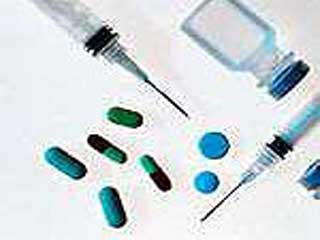 www.fskn.gov.ru
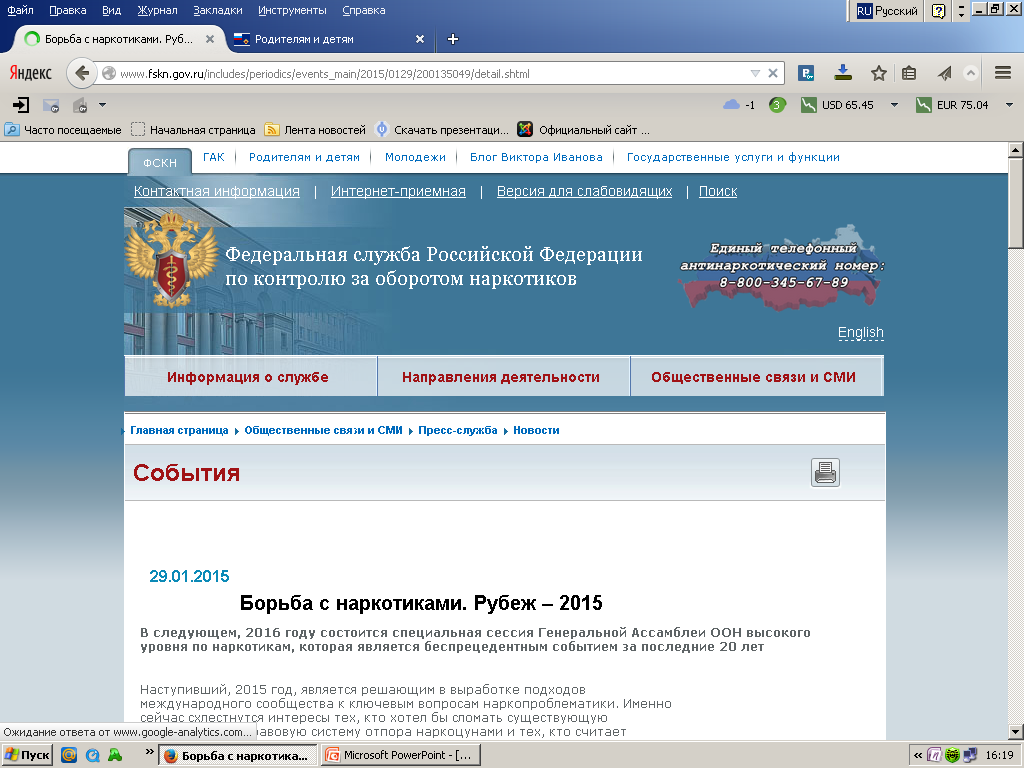 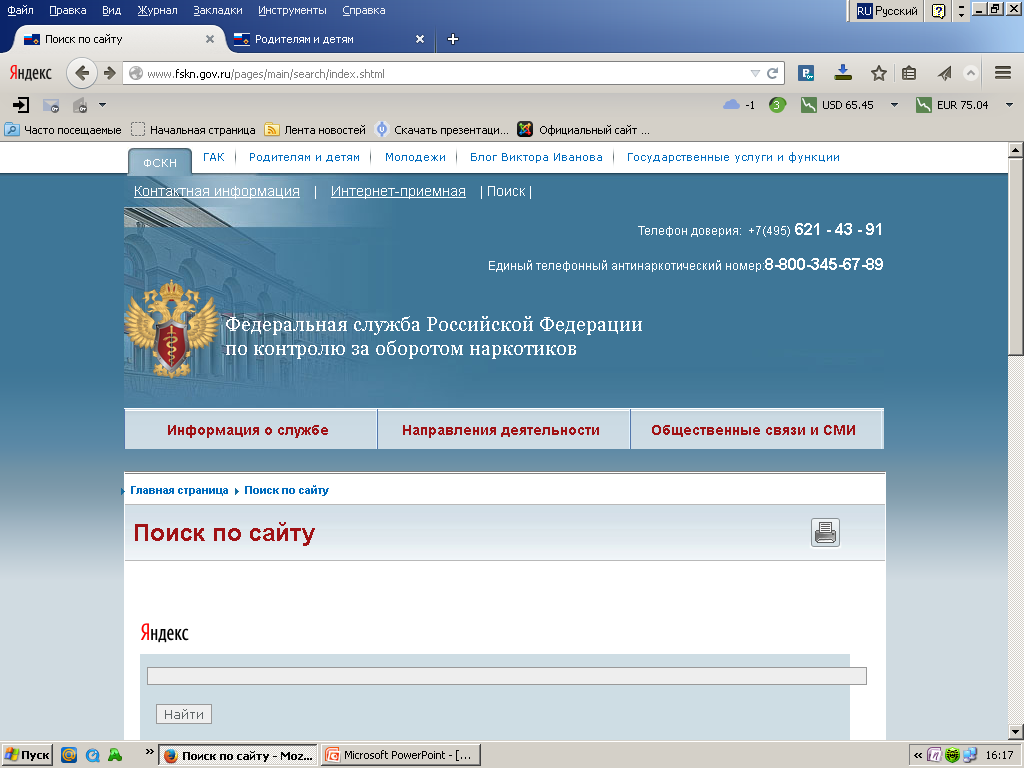 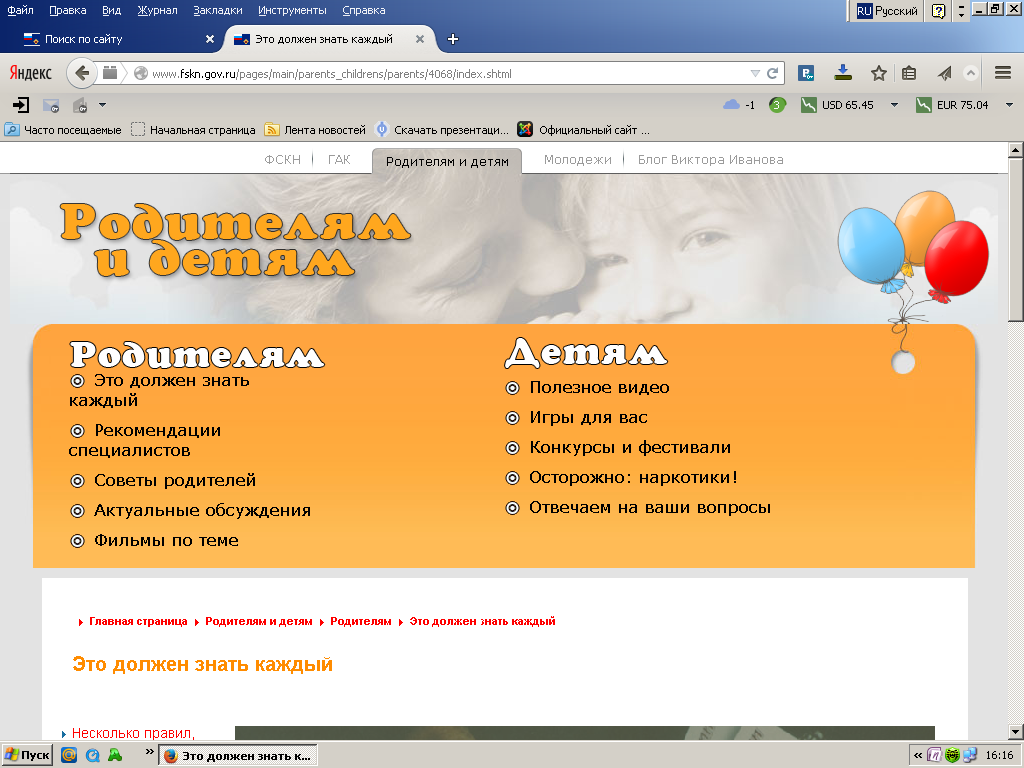 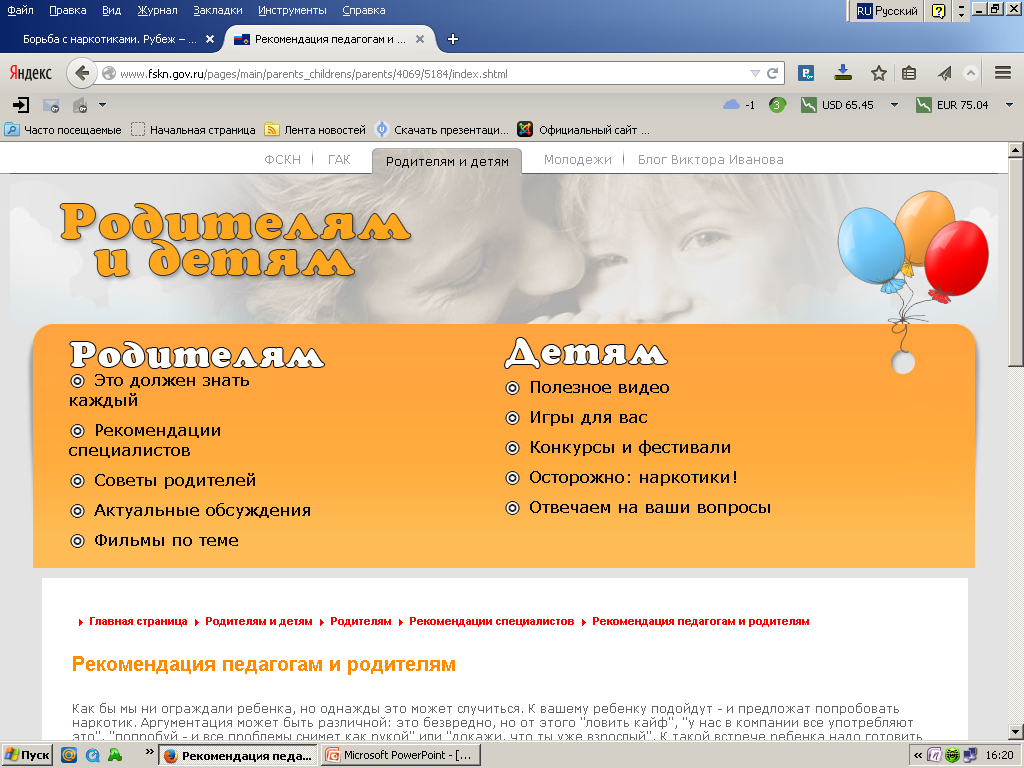 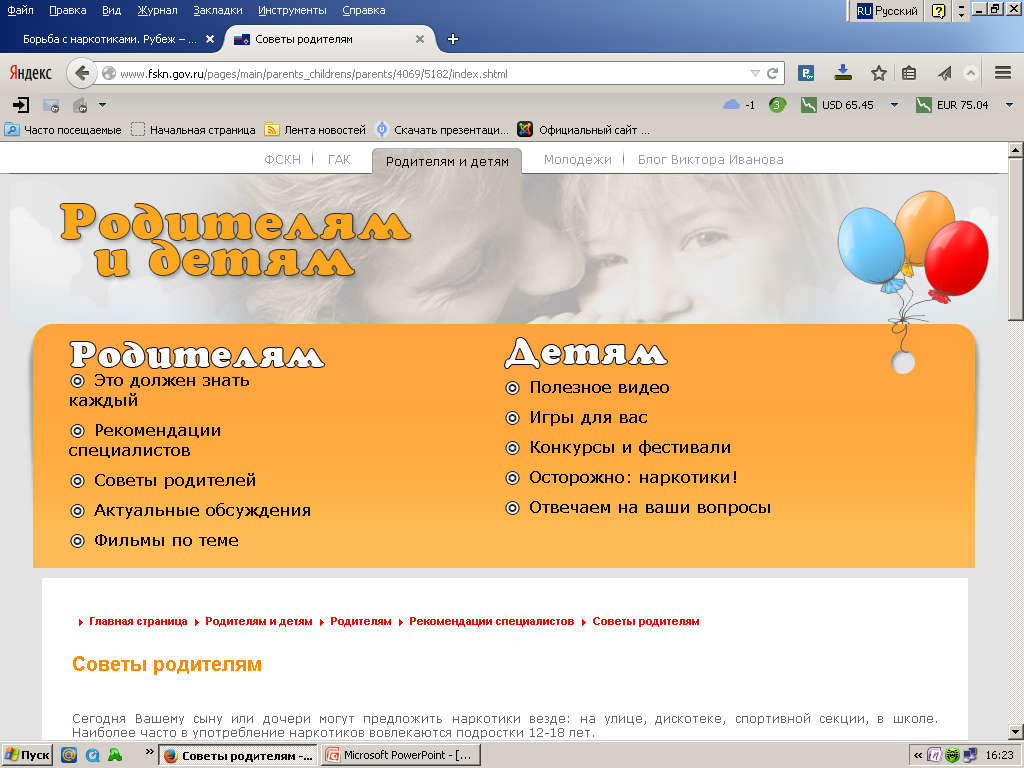 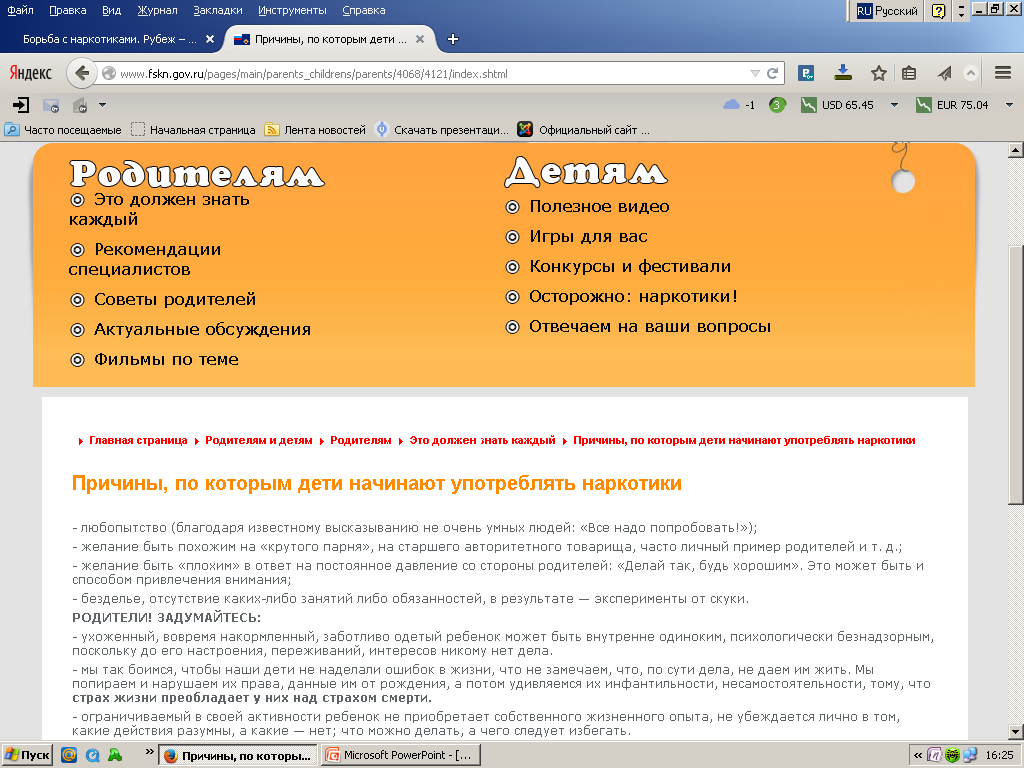 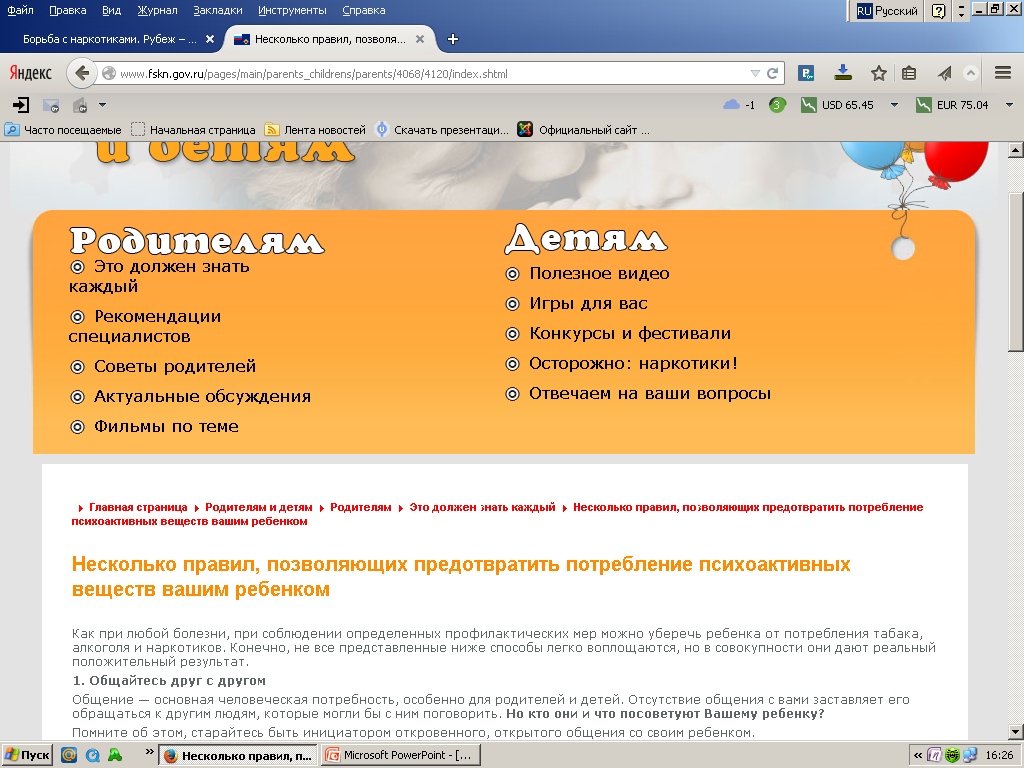 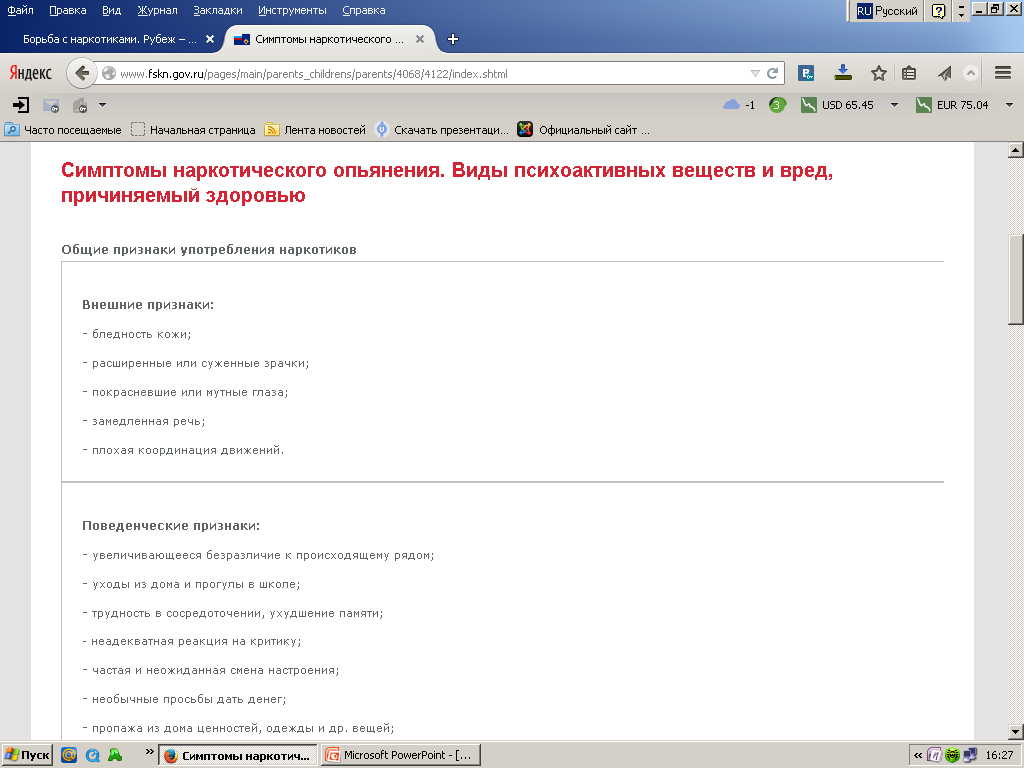 ЛЮБИТЕ СВОИХ ДЕТЕЙ
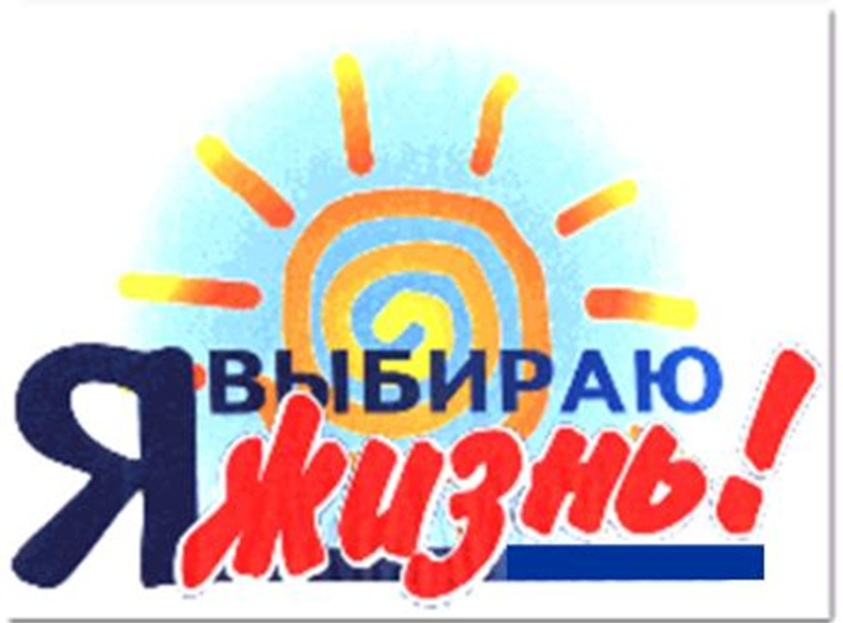 СПАСИБО  ЗА  ВНИМАНИЕ